KẾ HOẠCH BÀI DẠYTÊN BÀI DẠY: ÔN TẬP CHƯƠNG IVMôn học/Hoạt động giáo dục: Toán; lớp: 11Thời gian thực hiện: (02 tiết)
Hoạt động 1: Mở đầu
H1- Hãy nêu các cách xác định giao tuyến của hai mặt phẳng?
L1- Nêu được cách xác định giao tuyến của hai mặt phẳng khi chúng có:
Hai điểm chung;
Một điểm chung và chứa hai đường thẳng song song;
Một điểm chung và cùng song song với một đường thẳng.
Hoạt động 1: Mở đầu
H2- Hãy nêu phương pháp tìm giao điểm của đường thẳng với mặt phẳng; phương pháp chứng minh 3 điểm thẳng hàng; phương pháp chứng minh 3 đường thẳng đồng quy.
Đ 2: Nêu được phương pháp tìm giao điểm của đường thẳng với mặt phẳng; phương pháp chứng minh 3 điểm thẳng hàng; phương pháp chứng minh 3 đường thẳng đồng quy.
Phương pháp tìm giao điểm của đường thẳng với mặt phẳng:
Để tìm giao điểm của đường thẳng d và mặt phẳng ( P ) , có hai cách làm như sau:
* Cách 1:
+ Những bài đơn giản, có sẵn một mặt phẳng (Q) chứa đường thẳng d và một đường thẳng a nào đó thuộc mặt phẳng ( P )
+ Trong mặt phẳng (Q) , hai đường thẳng a và d cắt nhau tai điểm A . Khi đó điểm A
chính là giao điểm của đường thẳng d và mặt phẳng ( P )
* Cách 2: Chọn mặt phẳng phụ:
+ Tìm một mặt phẳng (Q) chứa đường thẳng d , sao cho dễ dàng tìm giao tuyến của mặt phẳng (Q) với mặt phẳng ( P )
+ Tìm giao tuyến của mặt phẳng (Q) với mặt phẳng ( P ) – gọi là đường thẳng d
+ Tìm giao điểm của đường thẳng a và đường thẳng d – gọi là điểm A .
+ Khi đó điểm A chính là giao điểm của đường thẳng d và mặt phẳng ( P ) .
Phương pháp chứng minh 3 điểm thẳng hàng: Chứng minh ba điểm đó là ba điểm chung của hai mặt phẳng phân biệt.
Phương pháp chứng minh 3 đường thẳng đồng quy: ta có thể sử dụng các cách sau
Ba đường thẳng đã cho không đồng phẳng và đôi một cắt nhau.
Ba đường thẳng đã là các giao tuyến của ba mặt phẳng phân biệt đôi một cắt nhau và chúng không song song.
H3- Nêu phương pháp chứng minh:
Đường thẳng song song với đường thẳng;
Đường thẳng song song với mặt phẳng;
Mặt phẳng song song với mặt phẳng.
Đ3- Nêu được phương pháp chứng minh:
Đường thẳng song song với đường thẳng;
Đường thẳng song song với mặt phẳng;
Mặt phẳng song song với mặt phẳng
H4: Trả lời nhanh bài 1,2,3,4 sách giáo khoa trang 121
L4- - Đáp án: 1.A,    2.C,   3.B,   4. D
Hoạt động 2: Luyện tập
Hoạt động 2.1 Xác định giao điểm của đường thẳng và mặt phẳng và giao tuyến của hai mặt phẳng.
Hoạt động 2.1 Xác định giao điểm của đường thẳng và mặt phẳng và giao tuyến của hai mặt phẳng.
Bài 5 (trang 120 Toán 11 Tập 1
a) Trong mp(ABC), kéo dài MP cắt BC tại E. Nối AE, DE.
Ta có: MP ∩ BC = {E};
           BC ⊂ (BCD)
Do đó MP ∩ (BCD) = {E}.
Nối NE, NE cắt CD tại Q.
Ta có: CD ∩ NE = {Q};
           NE ⊂ (MNP)
Do đó CD ∩ (MNP) = {Q}.
Ta có: P ∈ AC, mà AC ⊂ (ACD) nên P ∈ (ACD);
Mà P ∈ (MNP) nên P là giao điểm của (ACD) và (MNP).
Lại có Q ∈ CD và CD ⊂ (ACD) nên Q ∈ (ACD);
Mà Q ∈ (MNP) nên Q là giao điểm của (ACD) và (MNP).
Do đó PQ là giao tuyến của hai mặt phẳng (ACD) và (MNP).
Do G là trọng tâm của tam giác ABD nên hai đường trung tuyến DM, AN của tam giác cùng đi qua G.
Ta có: G ∈ AN mà AN ⊂ (ANC) nên G ∈ (ANC);
           G ∈ DM mà DM ⊂ (MDC) nên G ∈ (MDC).
Do đó G là giao điểm của hai mặt phẳng (ANC) và (MDC).
Lại có: C ∈ (ANC) và C ∈ (MDC) nên C cũng là giao điểm của hai mặt phẳng (ANC) và (MDC).
Vậy GC là giao tuyến của hai mặt phẳng (ANC) và (MDC).
Mặt khác, I là giao điểm của MQ và NP nên I ∈ MQ và I ∈ NP.
Vì I ∈ MQ mà MQ ⊂ (MDC) nên I ∈ (MDC)
Vì I ∈ NP mà NP ⊂ (ANC) nên I ∈ (ANC)
Do đó giao tuyến GC của hai mặt phẳng (ANC) và (MDC) đi qua điểm I.
Vậy ba điểm C, I, G thẳng hàng.
Hoạt động 2.2 Chứng minh hai đường thẳng song song, đường thẳng song song với mặt
Bài 7 (trang 121 Toán 11 Tập 1):
Trong mp(SAB), xét DSAB có M, N lần lượt là trung điểm của SA, SB nên MN là đường trung bình của tam giác
Do đó MN // AB.
Mà AB // CD (giả thiết) nên MN // CD.
Lại có CD ⊂ (SCD) nên MN // (SCD).
Theo câu a, MN là đường trung bình của Δ∆SAB nên MN = 1212 AB
Mà AB = 2CD hay CD = 1212 AB
Do đó MN = CD.
Xét tứ giác MNCD có: MN // CD và MN = CD nên MNCD là hình bình hành
Suy ra DM // CN
Mà CN ⊂ (SBC) nên DM // (SBC).
• Trong mp(ABCD), gọi O là giao điểm của AC và BD.
Do AB // CD, theo hệ quả định lí Thalès ta có: OB/DO=AB/CD=2/1
Suy ra OB/(DO+OB)=2/(1+2) hay  OB/DB=2/3
• Trong mp(SDB), xét Δ∆SDB có SI/SD=OB/DB=2/3/  nên IO // SB (theo định lí Thalès đảo)
Mà IO ⊂ (AIC) nên SB // (AIC).
Hoạt động 2.3: ôn tập nội dung hai mặt phẳng song song
Bài 9(SGK\121)
Ta có: (ADD’A’) // (CBC’B’);
          (ADD’A’) ∩ (DCB’A’) = A’D;
           (CBC’B’) ∩ (DCB’A’) = B’C.
Do đó A’D // B’C, mà B’C ⊂ (B’CM) nên A’D // (B’CM).
Tương tự: (ABB’A’) // (DCC’D’);
                 (ABB’A’) ∩ (DMB’N) = MB’;
                 (DCC’D’) ∩ (DMB’N) = DN.
Do đó MB’ // DN, mà MB’ ⊂ (B’CM)
 nên DN // (B’CM).
Ta có: A’D // (B’CM);
           DN // (B’CM);
           A’D, DN cắt nhau tại điểm D và cùng nằm trong mp(A’DN)
Do đó (A’DN) // (B’CM).
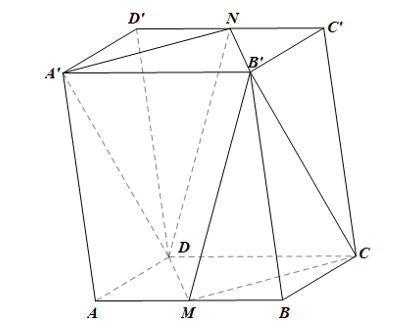 • Trong mp(A’B’C’D’), gọi J là giao điểm của A’N và B’D’.
Trong mp(BDD’B’), D’B cắt DJ tại E.
Ta có: D’B ∩ DJ = {E} mà DJ ⊂ (A’DN) nên E là giao điểm của D’B và (A’DN).
Tương tự, trong mp(ABCD), gọi I là giao điểm của CM và BD.
Trong mp(BDD’B’), D’B cắt B’I tại F.
Ta có: D’B ∩ B’I = {F} mà B’I ⊂ (B’CM) nên F là giao điểm của D’B và (B’CM).
Hoạt động 3: Vận dụng
Bài 10 (SGK tập 1-trang 121) 
Trong mp(CDHK), qua K vẽ đường thẳng song song với CD, cắt DH tại N.
Trong mp(BCKF), qua K vẽ đường thẳng 
song song với BC, cắt BF tại P.
Ta có: NK // CD, mà CD ⊂ (ACBD) 
nên NK // (ABCD).
           KP // BC, mà BC ⊂ (ACBD) nên KP // (ABCD).
           NK, KP cắt nhau tại K trong mp(NPK).
Do đó (NPK) // (ABCD).
Khi đó mp(R) qua K và song song với (ABCD) chính là mp(NPK).
Trong mp(ADHE), qua N vẽ đường thẳng song song với AD, cắt AE tại Q.
Khi đó mp(R) là mp(NKPQ).
Vậy: (NKPQ) ∩ (ADHE) = QN;
         (NKPQ) ∩ (CDHK) = NK;
         (NKPQ) ∩ (BCKF) = KP;
         (NKPQ) ∩ (ABFE) = PQ
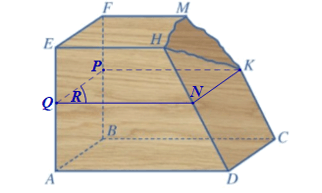 Ta có: DH cắt NK tại N, mà NK ⊂ (R) nên giao 
điểm của 
DH và (R) là điểm N.
Theo bài, I là giao điểm của DH và (R) nên 
điểm I và điểm N trùng nhau.
Tương tự ta cũng có điểm J trùng với điểm P.
Ta có: (ABCD) // (EFMH) và (R) // (ABCD) nên (EFMH) // (R) // (ABCD).
Lại có, hai cát tuyến FB, HD cắt ba mặt phẳng song song (EFMH), (R), (ABCD) lần lượt tại F, J, B và H, I, D nên theo định lí Thalès ta có: FJ/HI=FB/HD .
Mặt khác, trong mp(CDKH), tứ giác CDIK có CK // DI (do CK // DH) và IK // CD
Do đó CDIK là hình bình hành, suy ra DI = CK = 40 cm.
Khi đó HI = DH – DI = 75 – 40 = 35 (cm).
Vì vậy, từ FJ/HI=FB/HD/  ta có: FJ/35=60/75, suy ra FJ=28  (cm).
Vậy FJ = 28 cm.
BÀI TẬP VỀ NHÀ
Câu 1:	Cho hình chóp  có đáy là hình thang   . Gọi  là trung điểm . Giao tuyến của hai mặt phẳng  và  là:
A. ,  là giao điểm  và .	B. ,  là giao điểm  và .
C. ,  là giao điểm  và .	D. ,  là giao điểm  và .
Câu 2:	Cho hình chóp  có  và  Giao tuyến của mặt phẳng  và mặt phẳng  là đường thẳngA. 	B. 	C. 	D. 
Câu 3:	Cho hình chóp  có  và  Giao tuyến của mặt phẳng  và mặt phẳng  là đường thẳngA. 	B. 	C. 	D. 
Câu 5:	Trong các hình chóp, hình chóp có ít cạnh nhất có số cạnh là bao nhiêu?
A. .	B. .	C. .	D. .
Câu 6:	Một hình chóp có đáy là ngũ giác có số mặt và số cạnh là:
A. 5 mặt, 5 cạnh.B. 6 mặt, 5 cạnh.C. 6 mặt, 10 cạnh.D. 5 mặt, 10 cạnh.
Câu 7:  Trong các khẳng định sau, khẳng định nào đúng?
	A. Qua   điểm phân biệt có duy nhất một mặt phẳng 
	B. Qua   điểm phân biệt bất kì có duy nhất một mặt phẳng 
	C. Qua   điểm không thẳng hàng có duy nhất một mặt phẳng 
	D. Qua   điểm phân biệt bất kì có duy nhất một mặt phẳng 
Câu 8:  Trong không gian, cho   điểm không đồng phẳng. Có thể xác định được bao nhiêu mặt phẳng phân biệt từ các điểm đã cho?	A.  		B.  	C.  	D. 
Câu 9:  Các yếu tố nào sau đây xác định một mặt phẳng duy nhất?
	A. Ba điểm phân biệt 	B. Một điểm và một đường thẳng 
	C. Hai đường thẳng cắt nhau 	D. Bốn điểm phân biệt 
Câu 10: Cho  đường thẳng  cắt nhau và không đi qua điểm . Xác định được nhiều nhất bao nhiêu mặt phẳng bởi  và ?A. .	B. .	C. .	D. .